New IB Coordinator
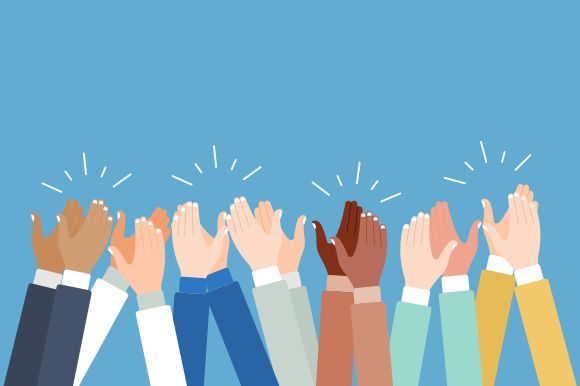 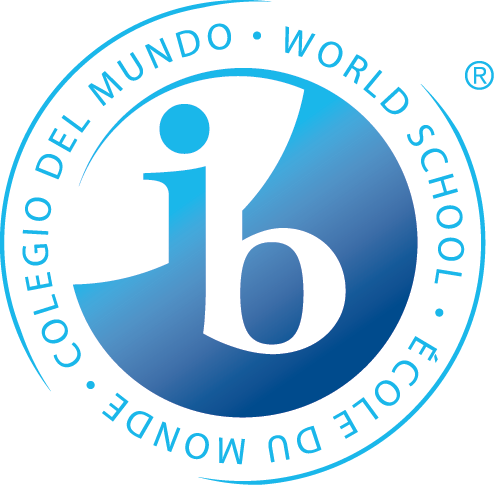 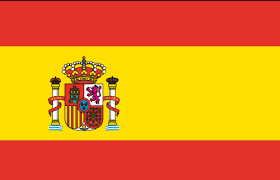 Mr. Eduardo Escudero
Eduardo.Escuderogarnica@hcps.net
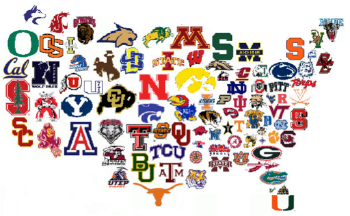 All things College
GRADES 9-12
Planning Process

Lesley Morter, School Counselor, IB Program
Robinson High School
Lesley.morter@hcps.net
US SCHOOLS
Holistic Approach – Multiple factors such as grades, test scores, essays, activities, leadership, athletics, community service, letters of recommendation, etc.
Academic Index – Every school will recalculate a student’s GPA which typically includes:  English, Math Science, Social Studies/Social Science, and Foreign Language
IB Advantage – ALL course are core and will be used in the AI calculation.  Also, students get “extra points” for rigor.  IB is most rigorous.
Europe and Canada
NOT a holistic review process.  They are most concerned with rigor, grades and test scores.  Athletics, awards and other activities are great but it will not be a factor of admissions.  Often times it is not even a part of the application.  
They will often ask for predicted grades which are released in the 8th semester.
IB Advantage – Recognized internationally.  They know the standards are the same for each student regardless of country of origin.  
It is my OPINION schools of application that our students tend to apply to in Europe (mainly English speaking countries) prefer H/L Mathematics when applying for STEM programs.
More IB Advantages
Writing – Essay writing becomes second nature.  A 650-word essay is not an insurmountable task. 
Students earn “credit by examination” at many US Schools.
Florida Schools – Bright Futures + 30-45 college credits
Decision making process is better developed
Transition to college is far easier.  They’ve been doing college-level work for two years and their time management skills are better.
Leadership Skills through specifically designed curriculum & CAS  
Better active recall – they can write what they know.
College visits don’t have to wait until the junior year
We incorporate college research into Inquiry Skills
Families can incorporate college visits into their vacation plans.  Wherever you are, go visit a campus.  Even just driving around gives you a chance to visually see what your child likes and doesn’t like.  Walk the halls.  Many campuses are incorporated into the fabric of the town.
Do virtual field trips of college campuses.
”Interview” family members about where they went to college.  How was their experience?  What mistakes did they make?  
Reverse the college search process.  Start with careers or people of interest and work your way back to college.
College searches
selection process 						
tuition / total cost of attendance
location
size of the school
college majors
job placement after graduation
private vs. public
student services
housing
campus life
visit if you can!
Things to consider:
https://collegescorecard.ed.gov
https://schoolbuff.com/wp-content/uploads/2019/05/19-Self-Survey-for-the-College-Bound.pdf
Virtual Tours: https://campustours.com
[Speaker Notes: Exclusivity, how expensive are ancillary costs such as fees, housing, meal plans, etc.  Travel expenses, how many majors are offered – if it’s a small school students can’t easily change their major but they may get more personalized attention.  Career centers – check them out!!!!!  ”Perks” for students or easy of access to services, housing, safety,]
Use a chart like this to
gather information
List of Military Links:
https://www.academyadmissions.com/admissions/

https://www.westpoint.edu/admissions/SitePages/Steps.aspx

https://www.westpoint.edu/admissions/SitePages/Steps.aspx

https://www.usmma.edu/admissions/admissions-a-to-z

http://www.uscga.edu/admissions.aspx?id=59
Start attending events in the sophomore year
SCHLOARSHIPS Here’s a good place to start
FASTWEB– “clearinghouse” for scholarships.  It’s completely free.  Large search engine.  Must give them an email address. https://www.fastweb.com
CollegeBoard Opportunity Scholarships:! https://opportunity.collegeboard.org/ 
HCPS Monthly Scholarship Bulletin – Can be found on the Student Services page of Canvas
College websites – narrow your potential list first.  
Questbridge – two opportunities through Questbridge.  One specifically for juniors (college Prep Scholars)and one specifically for seniors (National College Match Program).  https://www.questbridge.org/ typically for first generation students that are in the top 5-10% of their class and families that earn less than $65,000 per year with a family of four . 
Scholarsnapp: https://www.scholarsnapp.org/. allows students to reuse their application information — including contact information, essays, transcripts, etc. — from one scholarship application to another thereby streamlining the college scholarship application process.
Do not pay for memberships for access to scholarship searches
Do not send in money with a scholarship application  
Read the fine print and be aware of deadlines
”Financial Need” often means the family must meet the Federal Free lunch guidelines
[Speaker Notes: Jack Kent Cooke, Gates Millennial, Coca Cola, Tampa Bay Lightning Community Hero Award, UVA Jefferson Scholarship, Lombardi & Stamps, FSU now has a $3,000 Scholarship for student who are involved in community service.]
Gap Year – Something to Consider
Apply, gain admissions, and then choose to take a gap year.
Some schools have well-designed Gap year programs.
Burn out is real.  It’s okay to acknowledge it even it they have it far better than you did.  ”I walked to all my classes in 12 feet of snow, up hill, both ways, for 10 months out of the year, survived on Ramen noodles as my major source our nourishment, and used a card catalog and microfiche for all my research papers.”  
Consider Co-Op Programs as an alternative to a Gap year.  Northeastern and University of Cincinnati are two of the best in the country.
This presentation and many of the links (and much more) can be found on….
MORTERBOARD.COM